Mammography Screening
Comparing guideline recommendations
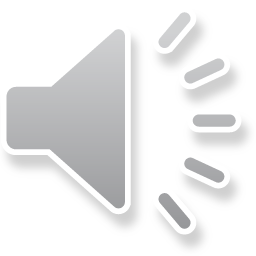 [Speaker Notes: Hello And Welcome. Thank you for joining us. Please settle in as we discuss  -- Mammography Screening, Comparing CURRENT breast cancer screening guideline recommendations.]
presented by
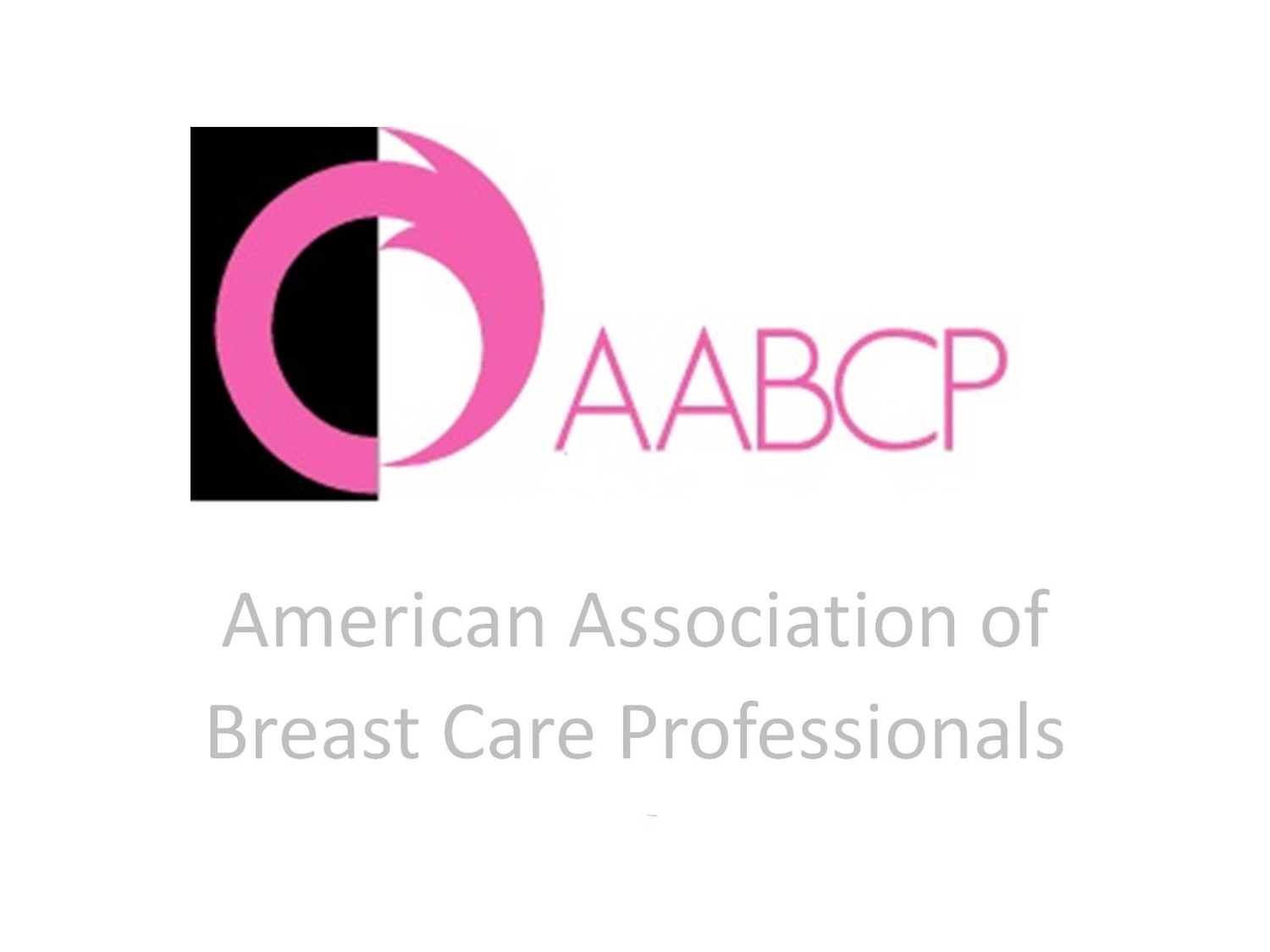 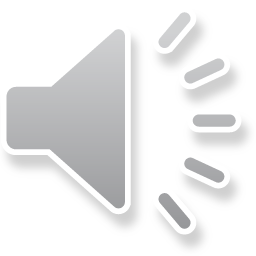 [Speaker Notes: Today’s Presentation, is given by the American Association of Breast Care Professionals. 
And I would like to thank everyone for this invitation and opportunity.]
Presenter
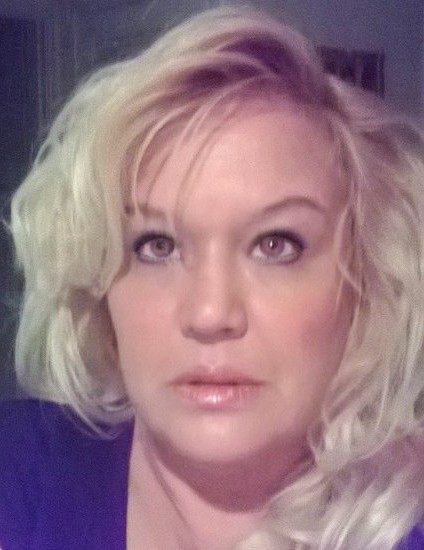 Rhonda F Turner, PhD, JD, MBA, BOCPO/L, CF-m/CMF, CHWI

25 years providing DMEPOS & clinical services, advocating for Underserved  & Uninsured populations.

Currently, Executive Director - AABCP, 
Research Fellow, UTHEALTH, School of Public Health

Founder: Global Breast Care Initiative, International Society of Breast Care Professionals (ISBCP/AABCP)
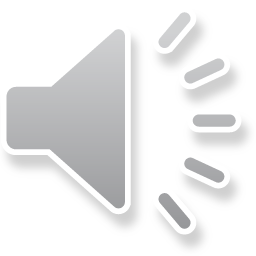 [Speaker Notes: I am Rhonda Turner, Executive Director of the American Association of Breast Care Professionals, your host and presenter.]
Presentation Goals
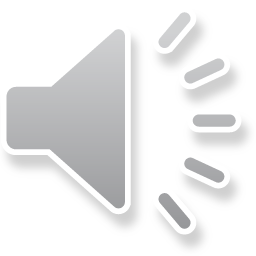 [Speaker Notes: As breast care providers, we often are required to know basic information about breast cancer including staging, general terminology, and the possible side effects that would inhibit proper post mastectomy care 
We of course. Are also expected to have a general understanding of breast screening guidelines.

This Presentation Goal’s are three-fold.
1. To Understand the various CURRENT breast cancer screening recommendations.
2. To show ways to research your referral community’s stance on recommendation both clinical and insurance.
3. To foster the idea that post mastectomy fitters are Resources. for women (and referral sources) on the current breast cancer screening guidelines]
Post Mastectomy Providers
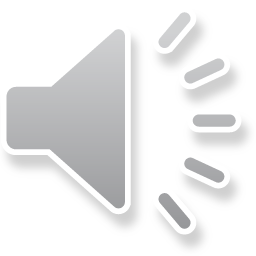 [Speaker Notes: So why do we learn about Breast Cancer Screening Policy? Post Mastectomy Providers are often the point of contact as well as care for breast cancer survivors. 
They are viewed as trusted resources not only for patients, but for family and friends. Post mastectomy Fitters are also a resource for referral sources. 
Primary care offices, RNs, NP, ancillary providers, as well as our DMEPOS colleagues, may not be up to date on the latest information.
knowing current policy, allows Certified Fitters to provide quality care while defending our patient's benefits and fighting for reimbursement.]
Breast Cancer Screening
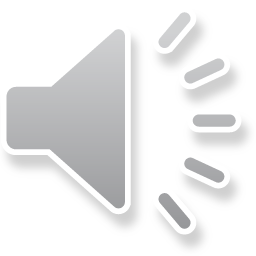 [Speaker Notes: In the breast cancer world, “Screening “ has become synonymous with mammograms.  And for this presentation, let’s assume this is the case. 
But, keep in mind that screening, for most other diseases, is pre-diagnostic whereas mammograms are considered a diagnostic tool.
Breast Cancer Screening: Is currently defined by the United States Preventive Services Taskforce, (UTPSTF) which is recognized by most insurances, State, Tribal and Federal Health Services. 
As ANY mammography screening modality, film or digital (2D, Color or 3D), tomosynthesis.
But its not just the UTPSTF that offers guidelines…]
Multiple organizations have issued guidelines on breast cancer screening, but these guidelines are often conflicting.
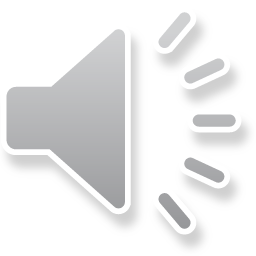 [Speaker Notes: In the United States, multiple organizations have issued guidelines on breast cancer screening – these are often conflicting and many question the underlying motives of the guideline.]
American Cancer Society
Canadian Task Force
American College of Physicians
American College of Obstetricians and Gynecologists
American College of Radiology
American Academy of Family Physicians
International Agency for Research on Cancer
U.S Preventive Services Task Force
Centers for Disease Control (CDC)
American College of Breast Surgeons
What Organizations Announce Breast ScreeningGuidelines?
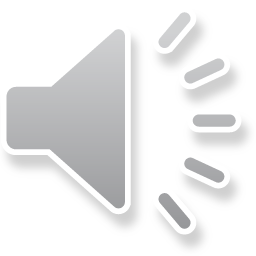 [Speaker Notes: What Organizations Announce Breast Screening Guidelines? As you can see there is a variety of originations that offer their opinions on what is appropriate screening.]
But Who else “sets” breast cancer screening guidelines for women?
???
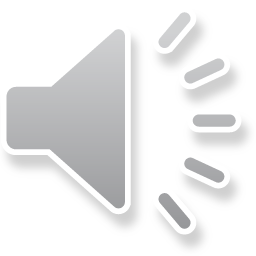 [Speaker Notes: But these are all research and academic and non profit organizations, we would expect them to have opinions on public health.
who else sets breast cancer screening guidelines for women?]
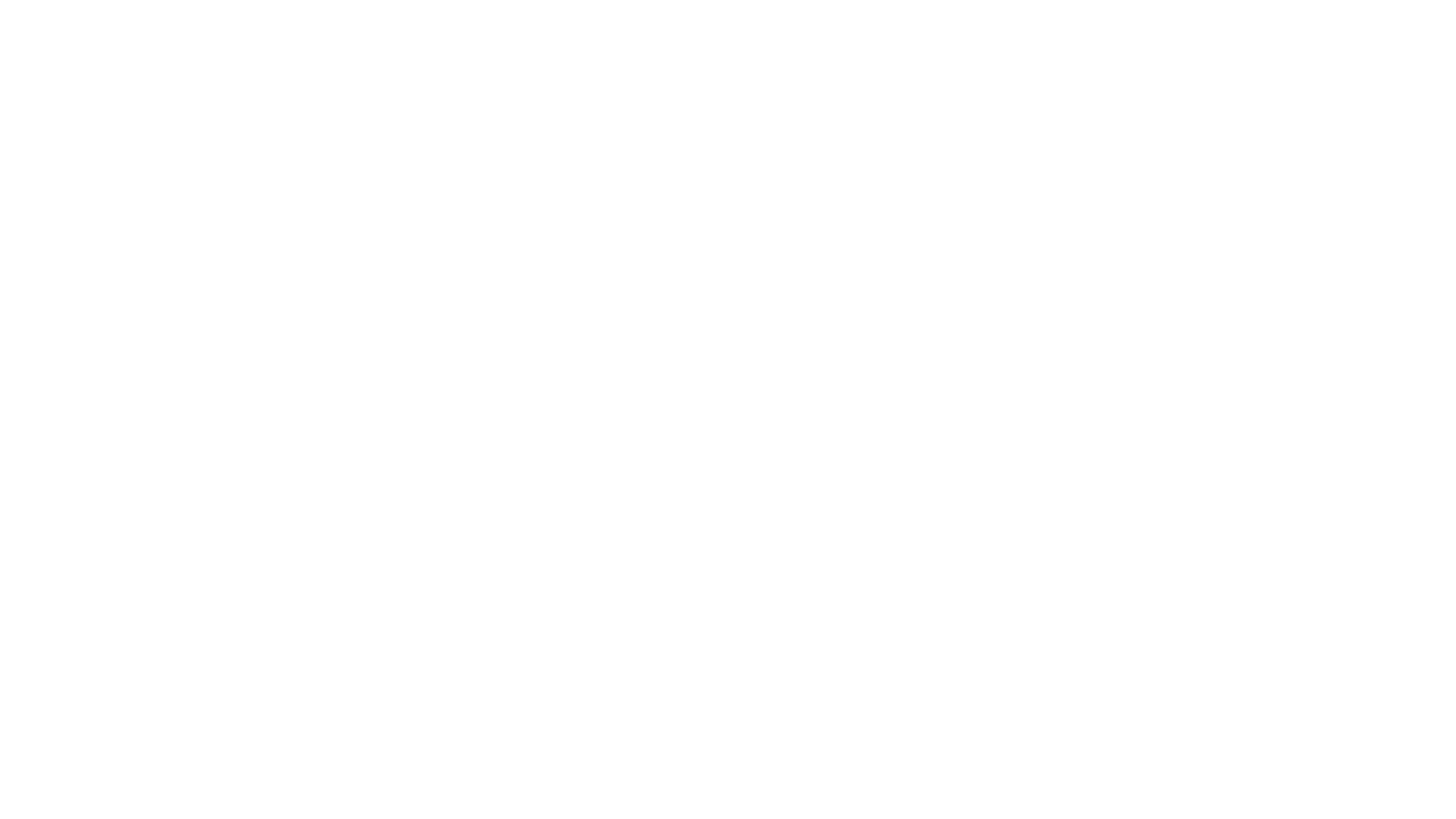 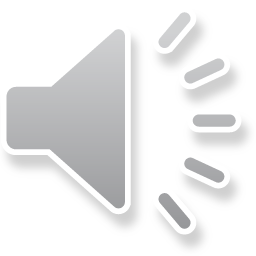 [Speaker Notes: Physicians -  through informed consent and shared decision making with their patients.
and ultimately, Insurance Carriers be setting reimbursement policy.  
On paper, reimbursement policies are determined by “evidence-based science.”
But realistically, we all know that may not always be the case.  And, unfortunately, the application and enforcement of these reimbursement policies can be quite arbitrary.]
Confused yet?
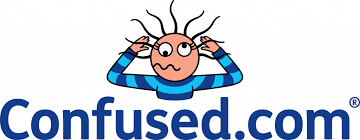 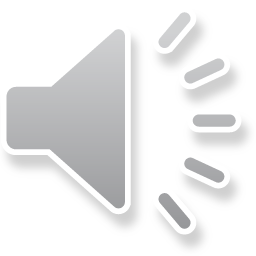 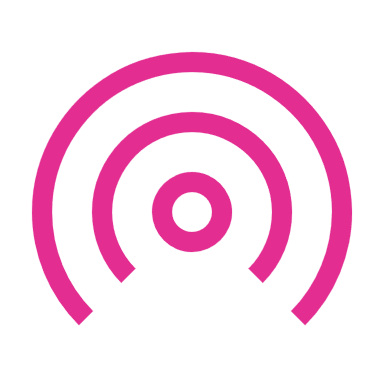 just think, if your confused, how do your clients and patients sort through the information?
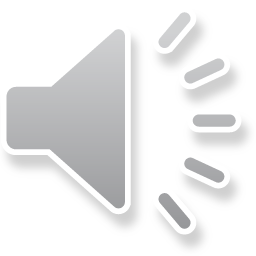 [Speaker Notes: So, just think, if your confused, how do your clients and patients sort through the information?]
Even though screening education is not usually in a Fitter’s wheelhouse, It is important to know the facts.
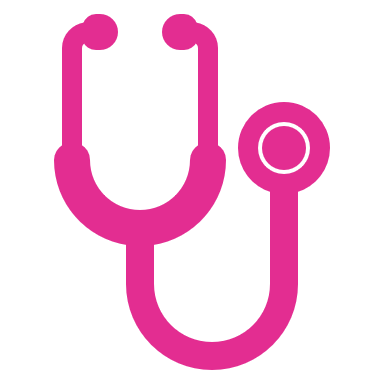 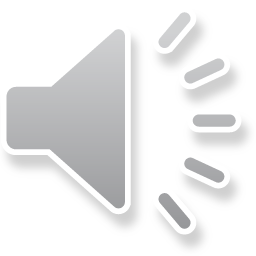 [Speaker Notes: Even though screening education is not usually in a Post Mastectomy or Lymphedema Fitter’s wheelhouse, It is important to know the facts.]
2019, the American College of Physicians (ACP) issued new guidance on breast cancer screening for average-risk women that spurred media interest.
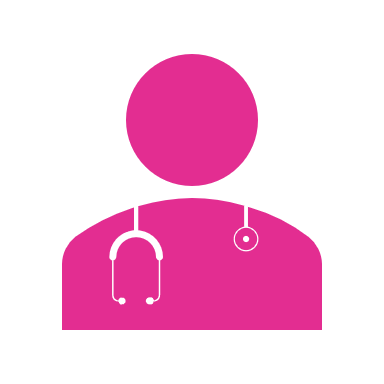 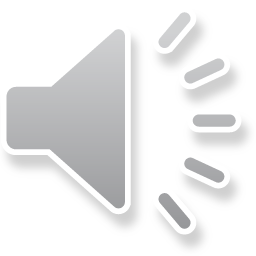 But the “media” doesn’t always get it right.
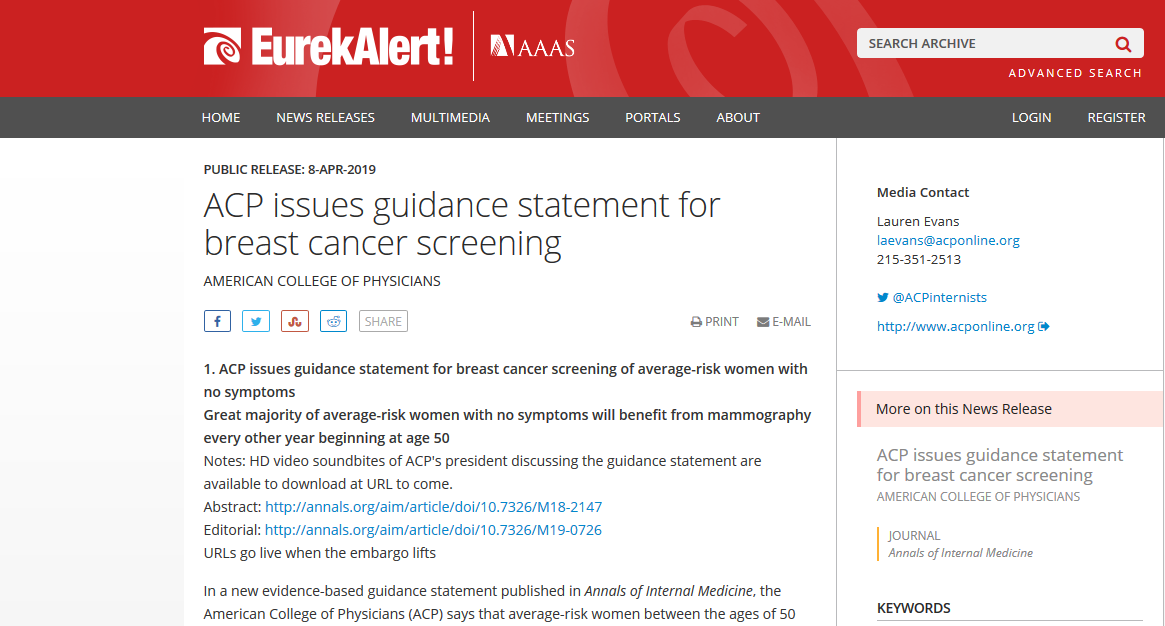 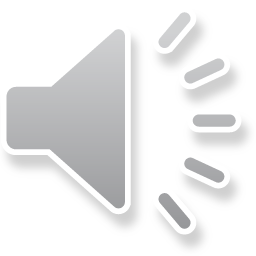 [Speaker Notes: But the “media” doesn’t always get it right.
ACP Recommended average risk women, with no symptoms will benefit from mammography every OTHER year beginning at age 50.
This was a change in the previous general consensus of yearly, at 45. This was seized upon by insurance companies, advocacy groups that claim mammography is more harmful than helpful.
One article in the Annals of Internal Medicine and the subsequent support of the American College of Physicians, changed many things.]
Which screening guidelines do your insurances or referrals recommend?
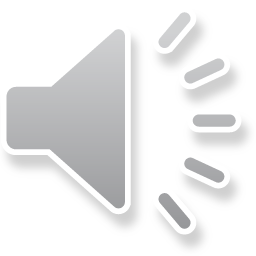 [Speaker Notes: Which screening guidelines do your insurances or referrals recommend?]
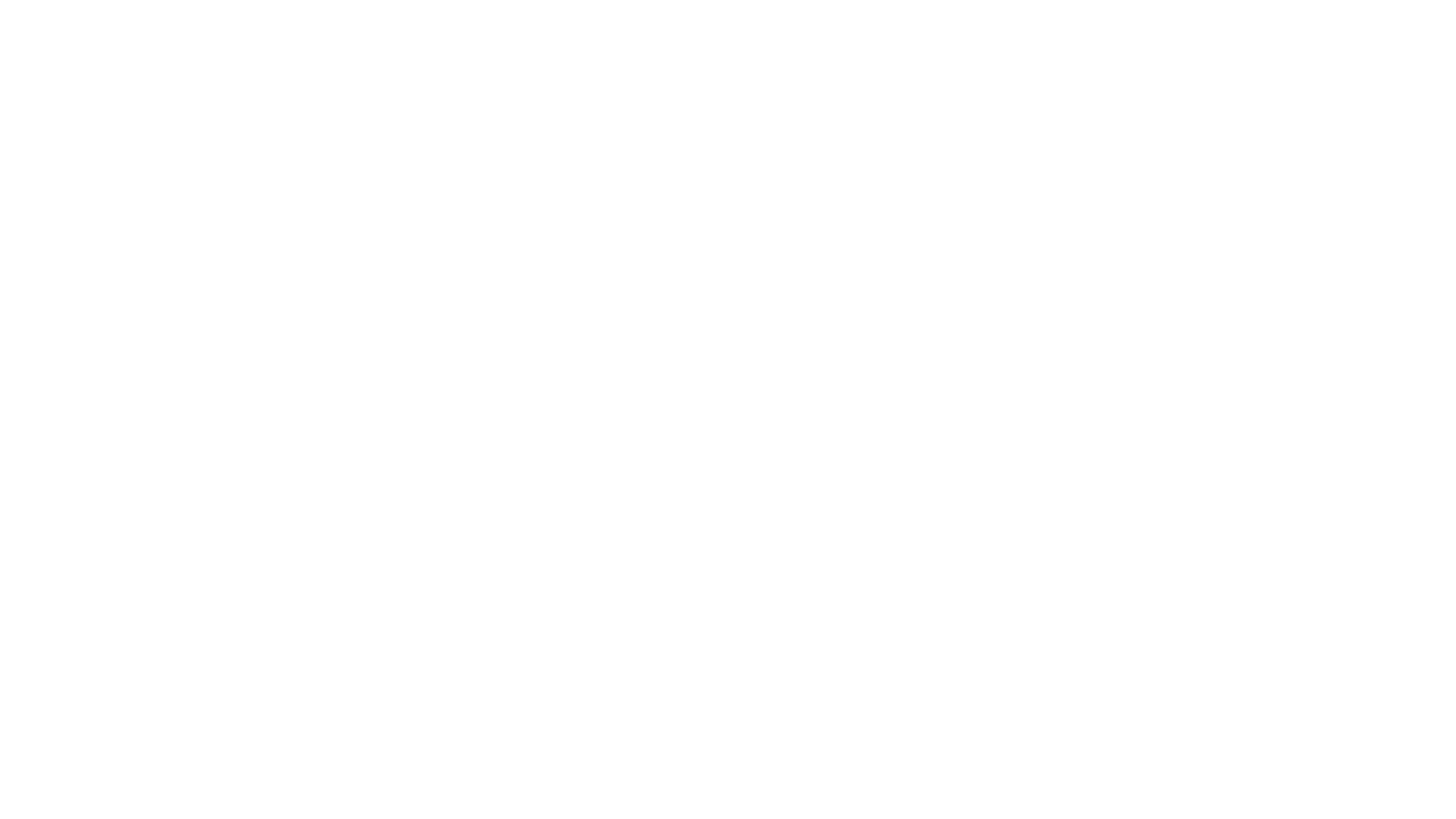 Breast Cancer & Screening Terminology
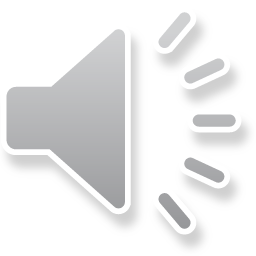 [Speaker Notes: Let’s take a look as some of the breast cancer and screening terminology that is used.]
What categories are reviewed?
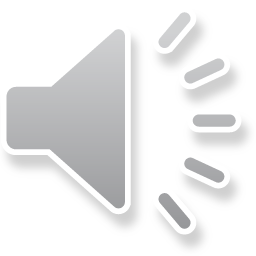 NOTE: Current Recommendations being updated.
[Speaker Notes: Categorizing allows criteria to be researched through evidence-based practice.
Most studies on the efficacy of mammogram screening categorize women by age, risk and breast density.

Read slide]
What is considered “average risk”
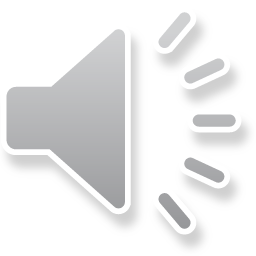 [Speaker Notes: What is “average risk”?
No family history of breast cancer, no genetic mutation, and no chest radiation.]
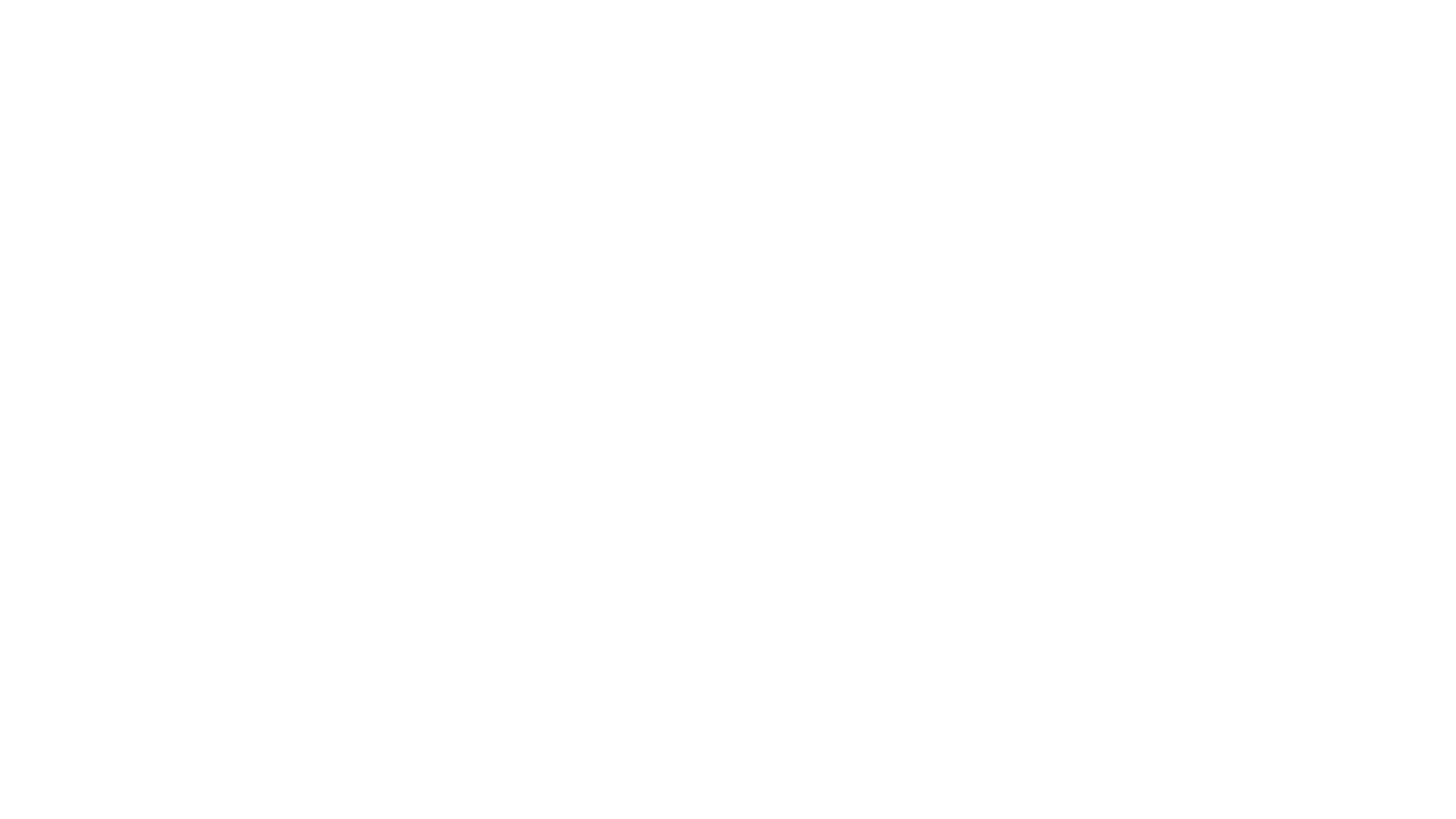 Above-Average Risk
Family History (first degree relatives)

Gene Mutations: BRCA1 or BRCA2
ATM, CDH1, CHEK2, NBN, NF1, PALB2, PTEN, STK11 or TP53
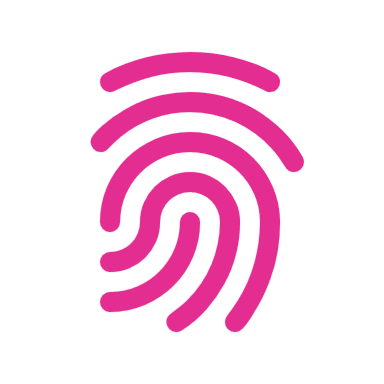 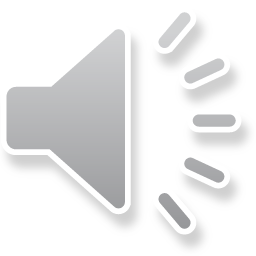 [Speaker Notes: Above average risk is defined as 
Family history – first degree relatives
Or having Gene mutations: BRACA1 BRACA2 or Both 1 &2

Keep in mind, while the most common and most studied, BRACA is not the only gene variation that can give rise to breast cancer.]
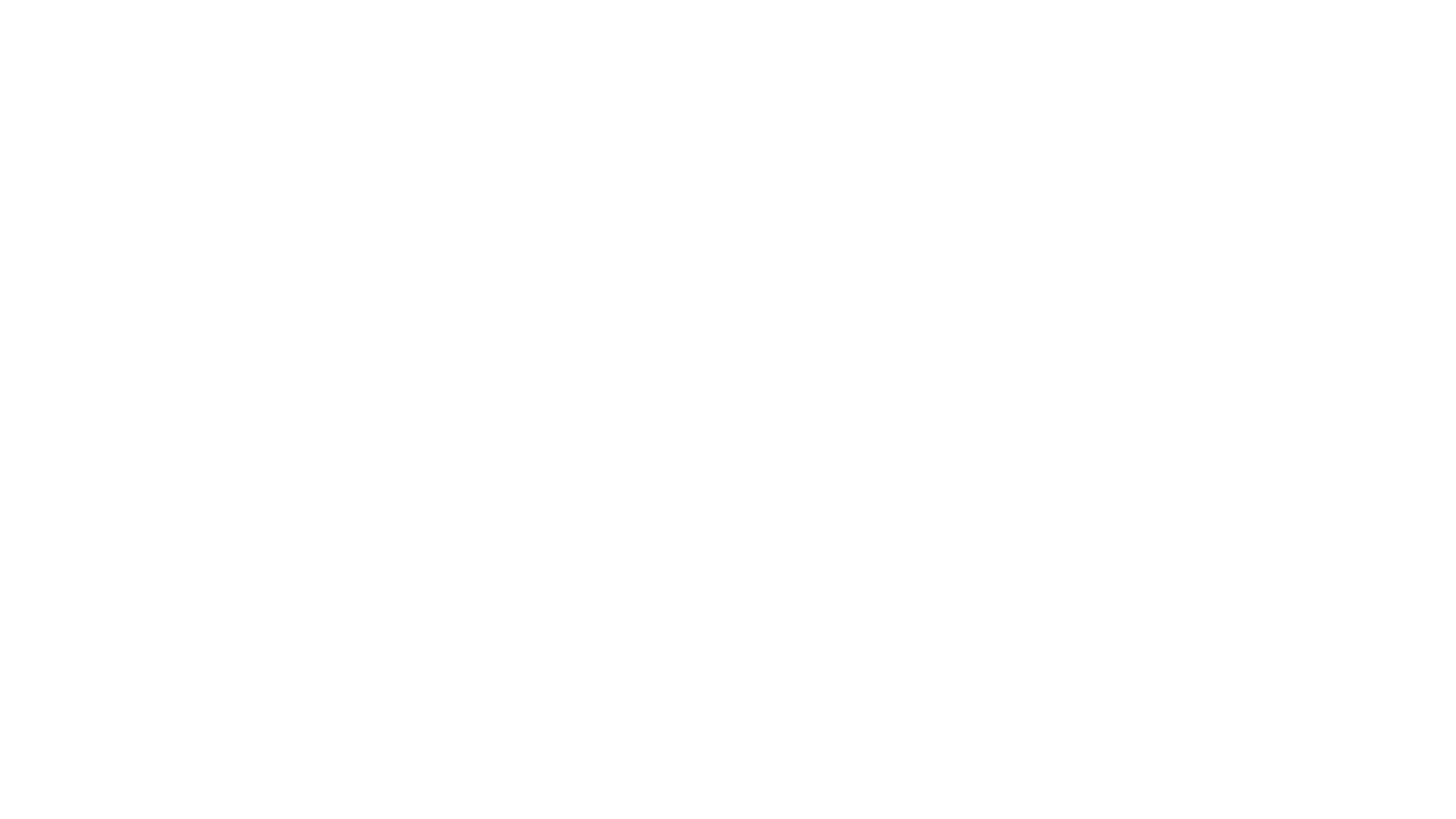 Above-Average Risk
Personal history
invasive breast cancer or 
ductal carcinoma in situ (DCIS) / lobular carcinoma in situ (LCIS) 
atypical hyperplasia

Radiation treatment to the chest area between ages 10-30
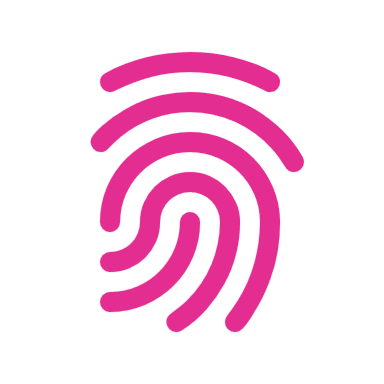 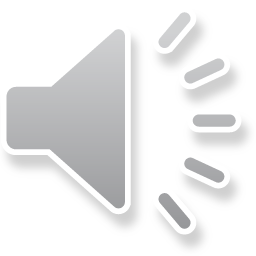 [Speaker Notes: Above Average Risk includes a personal history of invasive breast cancer or ductal carcinoma in situ or lobulr carcinoma in situ or atypical hyperplasia, It also includes a history of radiation treatment to the chest area between the ages of 10 - 30]
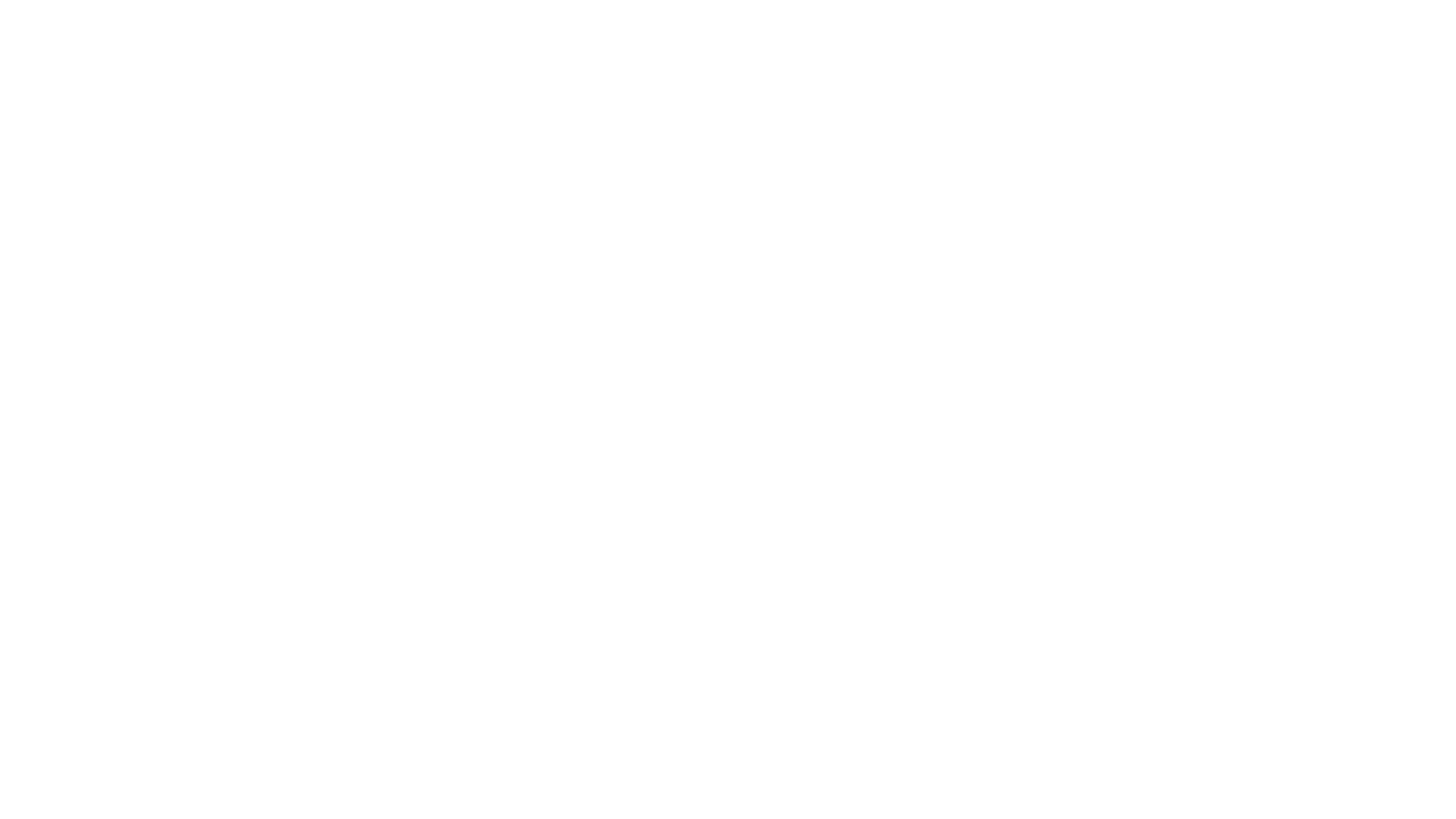 Dense Breasts
Density was first identified as a risk factor in 1976
2013: Discovered that increase risk 4-6 Fold
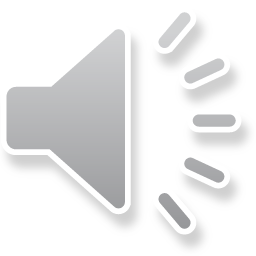 [Speaker Notes: In recent years, breast density has also been recognized as a RISK FACTOR.
Density was first identified as a risk factor in 1976
2013, Discovered that Density increase a woman’s risk for breast cancer -  4-6 Fold]
Dense Breasts
Greater risk for developing breast cancer.

Less likely to have breast cancer detected by analog or full-field digital mammography alone.
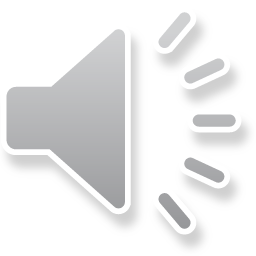 [Speaker Notes: In General, having Dense Breasts, means you are at
Greater risk for developing breast cancer.
Less likely to have breast cancer detected by analog or full-field digital mammography alone.]
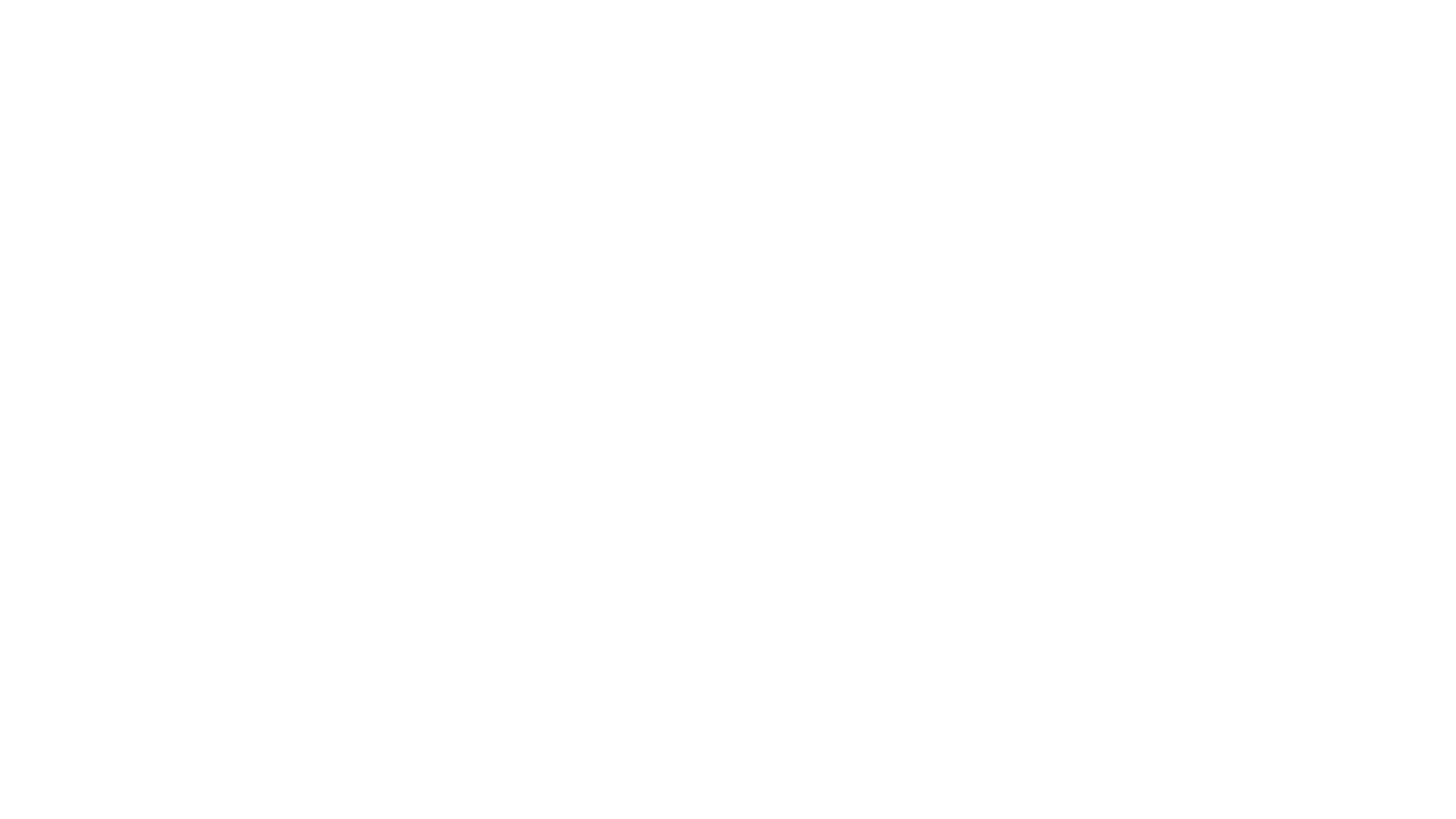 Controversial Risk Factor (ACR)
Modest Risk Factor (ACOGYN)
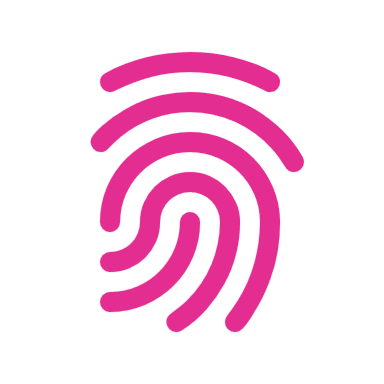 Unsubstantiated

Independent risk factor for the development of breast cancer
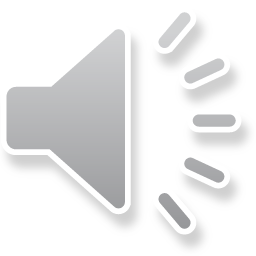 [Speaker Notes: Some organizations consider Dense Breasts Risk to be unsubstantiated.
Independent risk factor that requires more research
Controversial Risk Factor by the American College of Radiologists
And a modest Risk Factor by the American College of Obstetrics and Gynecologists.]
Most published Breast Cancer Screening Guidance centers around Benefits vs Risks of breast cancer screening.
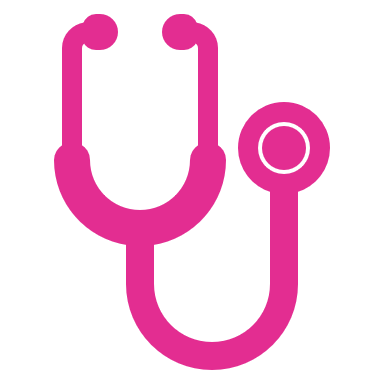 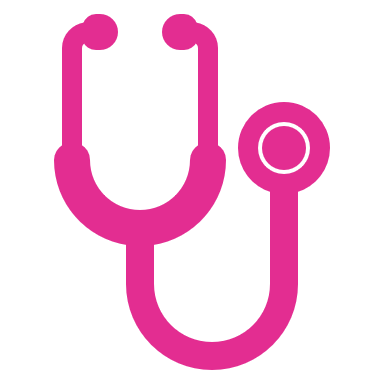 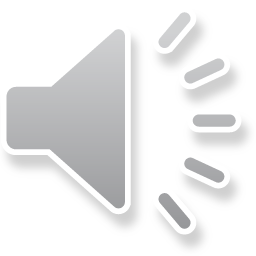 [Speaker Notes: We’ve been discussing Risk factors. Most published Breast Cancer Screening Guidance centers around the comparison of Benefits vs Risks of breast cancer screening.]
Screening Benefits
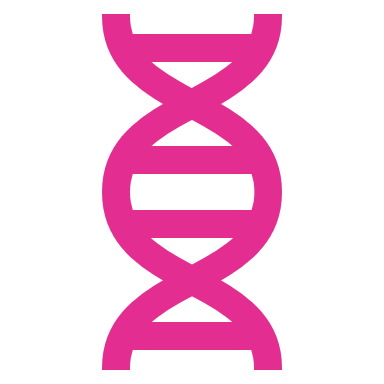 Catching the cancer early enough to treat

Confirming you do not have cancer
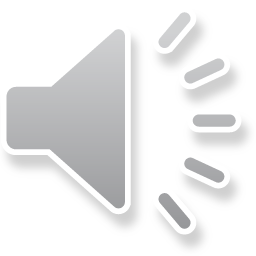 [Speaker Notes: SCREENING BENEFITS are defined as and include
Catching the cancer early enough to treat
Confirming you do not have cancer]
Risks
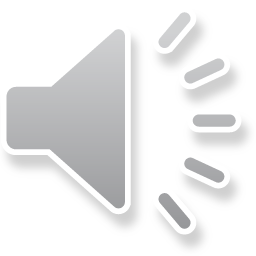 [Speaker Notes: SCREENING RISKS

include]
ClinicalBreast Exam
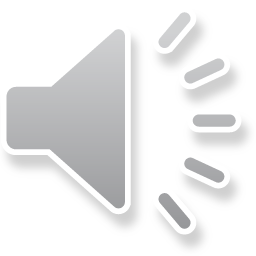 [Speaker Notes: CLINICAL BREAST EXAM

For decades, the Clinical Breast Exam (CBE) and the Self-Breast Exam were the foundation stone in the fight against breast cancer.
As of 2016 & 2019 Updates, the approach to the Clinical Breast Exam has changed considerably
According to the American College of Physicians, the Cancer Treatment Foundation, and the United States Preventive Task Force:
There is -- No evidence that a clinical breast exam actually makes a difference in morbidity or mortality for women. 
And --      there is a slightly increased rate of detecting breast cancer, data is not clear that those wouldn't have been detected in a reasonably similar time frame]
Current consensus
“there's no evidence that it helps”

it increases anxiety

leads to a lot of unnecessary tests and procedures

no demonstrable benefit (ACP)
Self Breast Exams
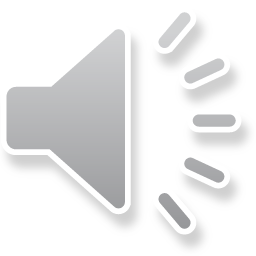 [Speaker Notes: With regards to Self Breast Exams:
The current consensus is that:   “there's no evidence that it helps”
That the push for self breast exams: increase anxiety, leads to a lot of unnecessary tests and procedures and according to the American College of Physicians, there is no demonstrable benefit (ACP)]
These recommendations are different from every other country on the planet!
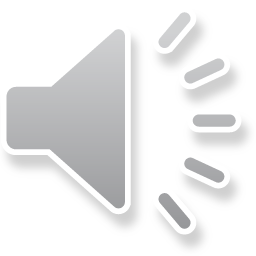 [Speaker Notes: These recommendations are different from every other country on the planet!]
Another factor that has crept into Screening Guidelines
Overdiagnosis
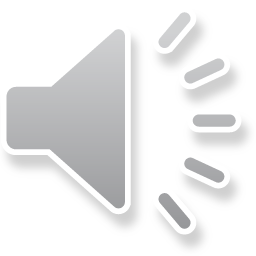 [Speaker Notes: Overdiagnosis is Another factor that has crept into the discussion of Breast Cancer ( and other cancer) Screening Guidelines.]
Overdiagnosis
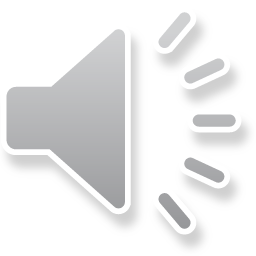 [Speaker Notes: Overdiagnosis refers to the detection of a cancer that would not otherwise become symptomatic during a woman's lifetime.

Increasing issue |  “buzzword”

According to the American College of Physicians, Depending upon estimates and how often mammography is used for screening, aggressive screening with mammography can lead to overdiagnosis in over 20% of cases. (ACP)]
Let’s take a Look. Breast Cancer Screening Recommendations (Guidelines)
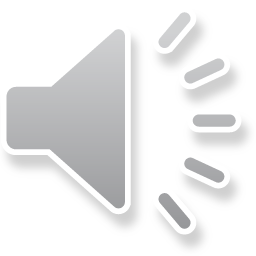 [Speaker Notes: Let’s take a Look.
Breast Cancer Screening Recommendations]
Remember,  Breast Cancer Screening Guidance centers around Benefits vs Risks (Costs) of breast cancer screening.
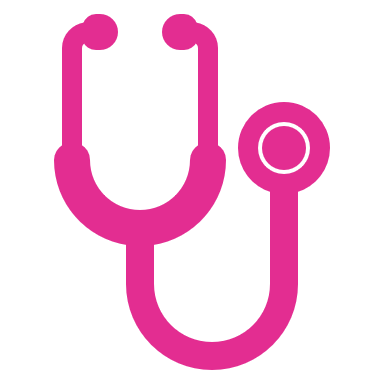 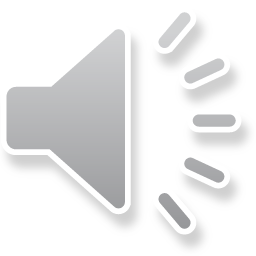 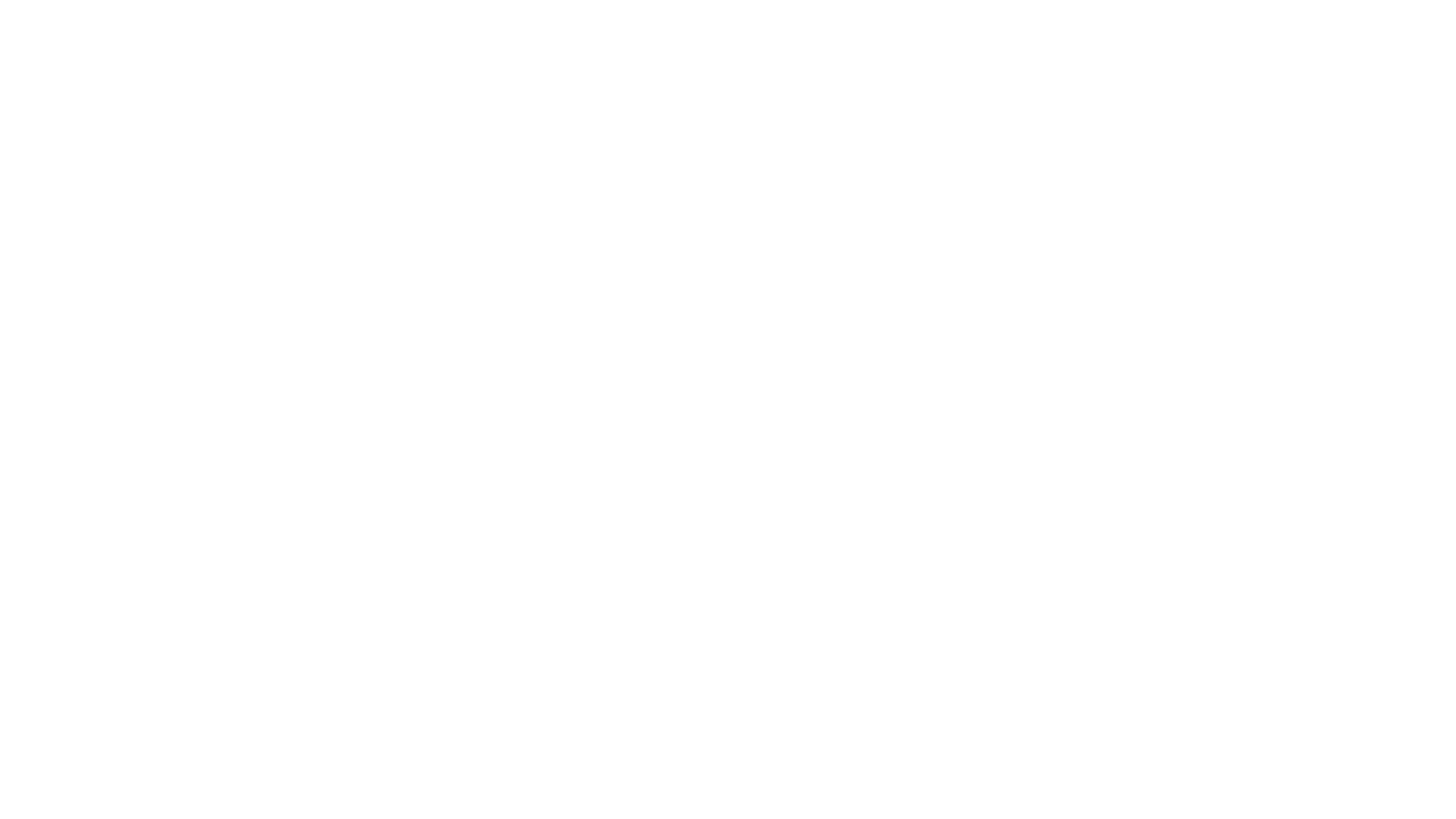 American College of Physicians (2019)
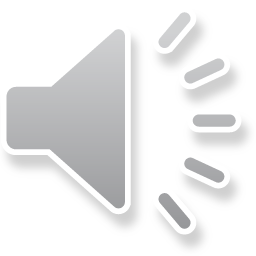 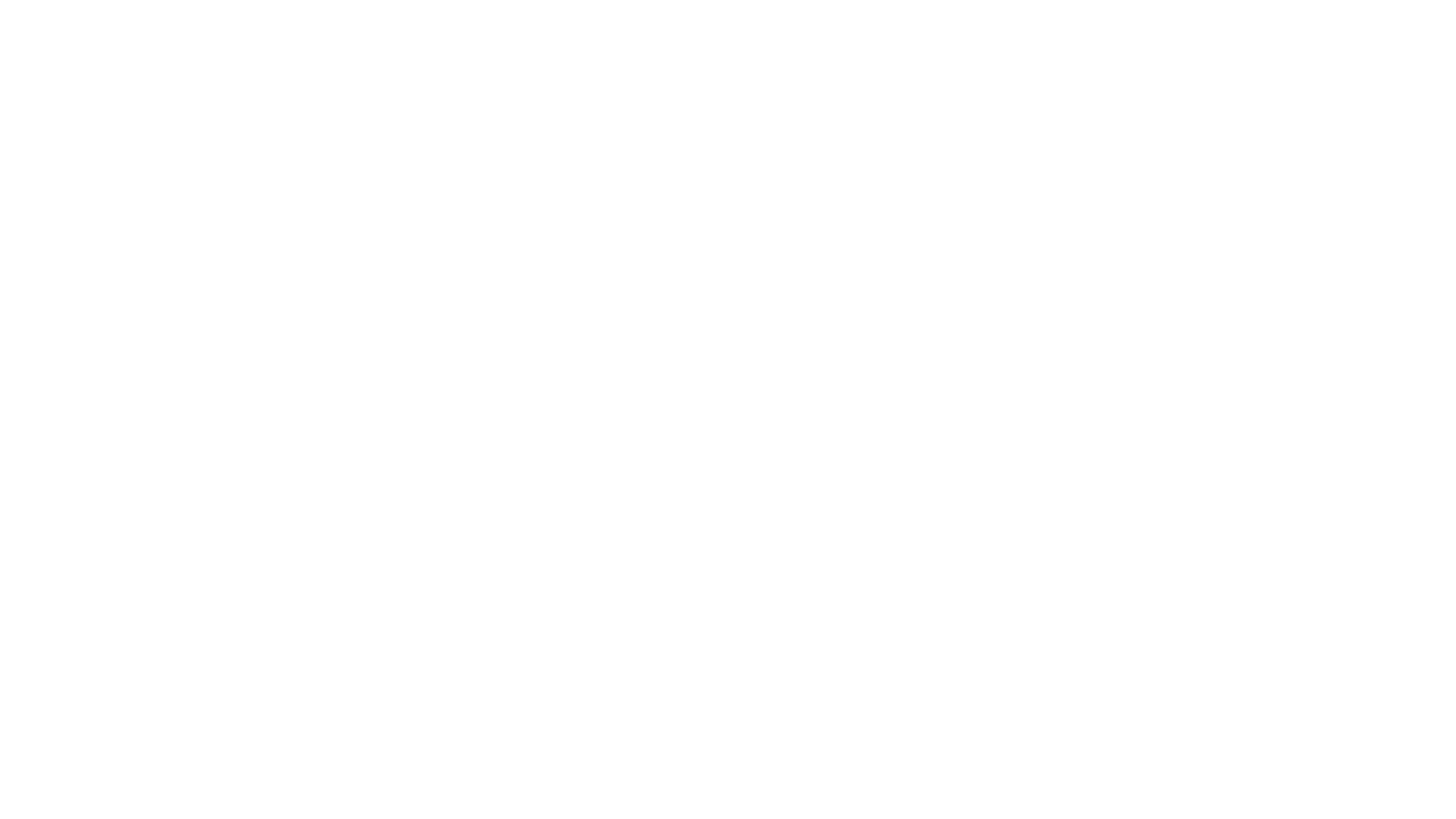 American Society of Breast Surgeons (ASBrS)
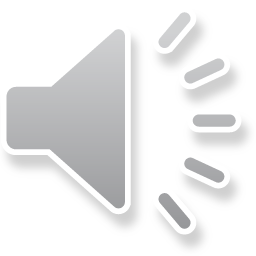 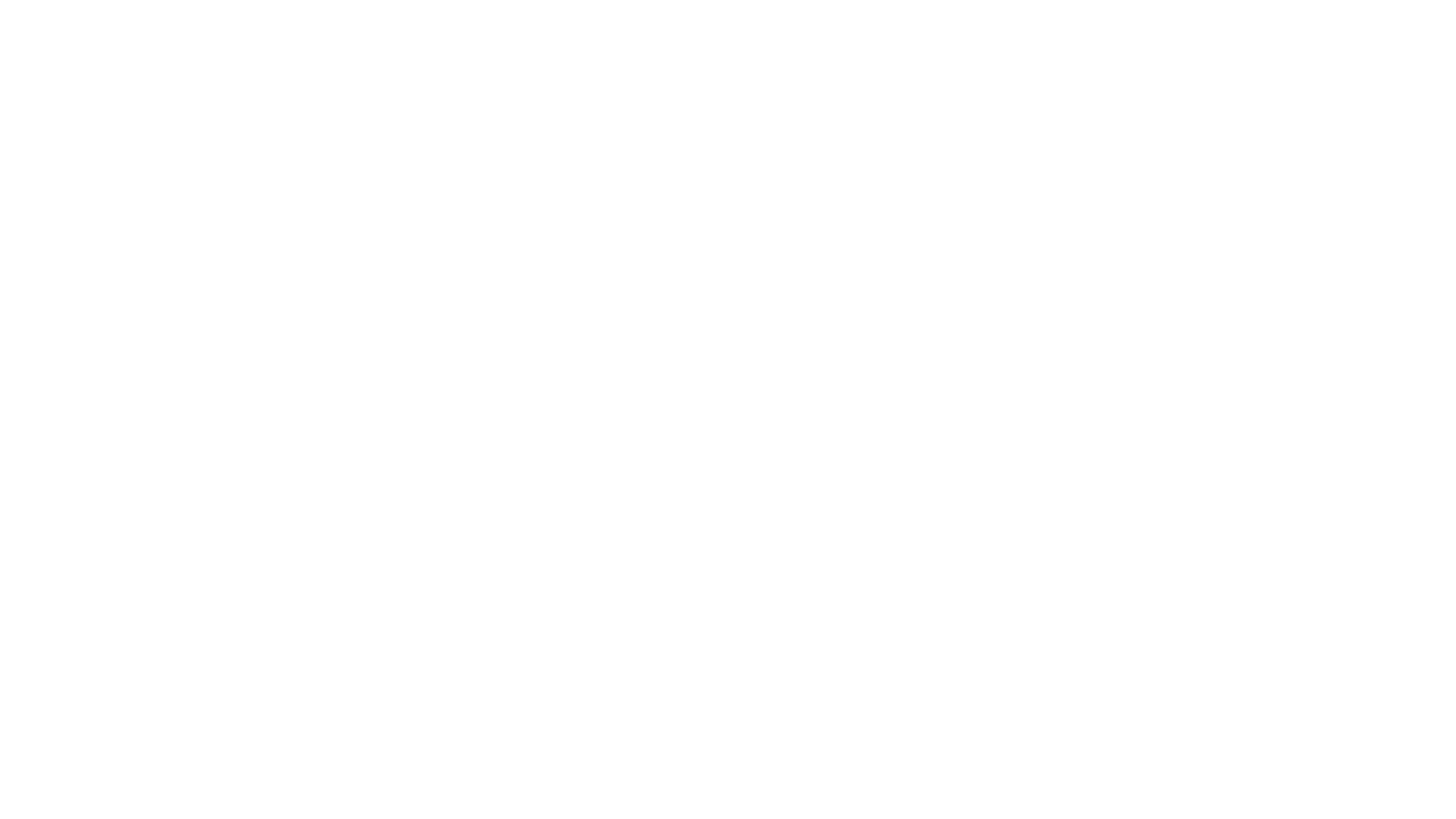 American College of OB-GYN (2017)
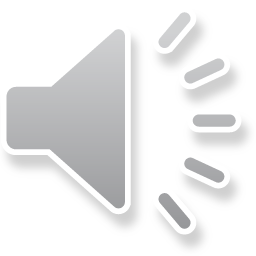 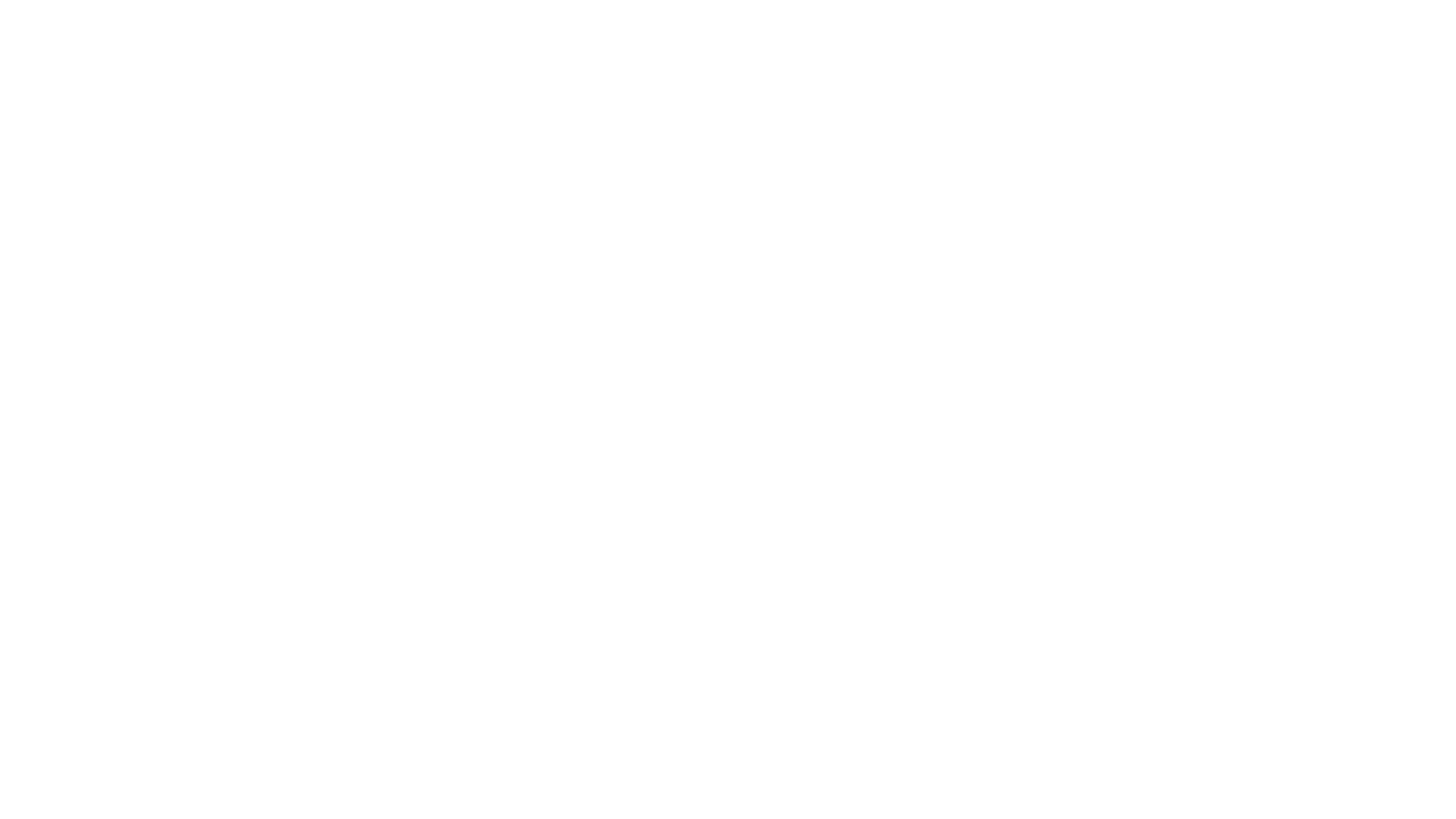 National Comprehensive Cancer Network
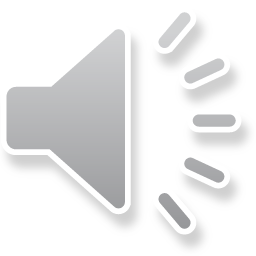 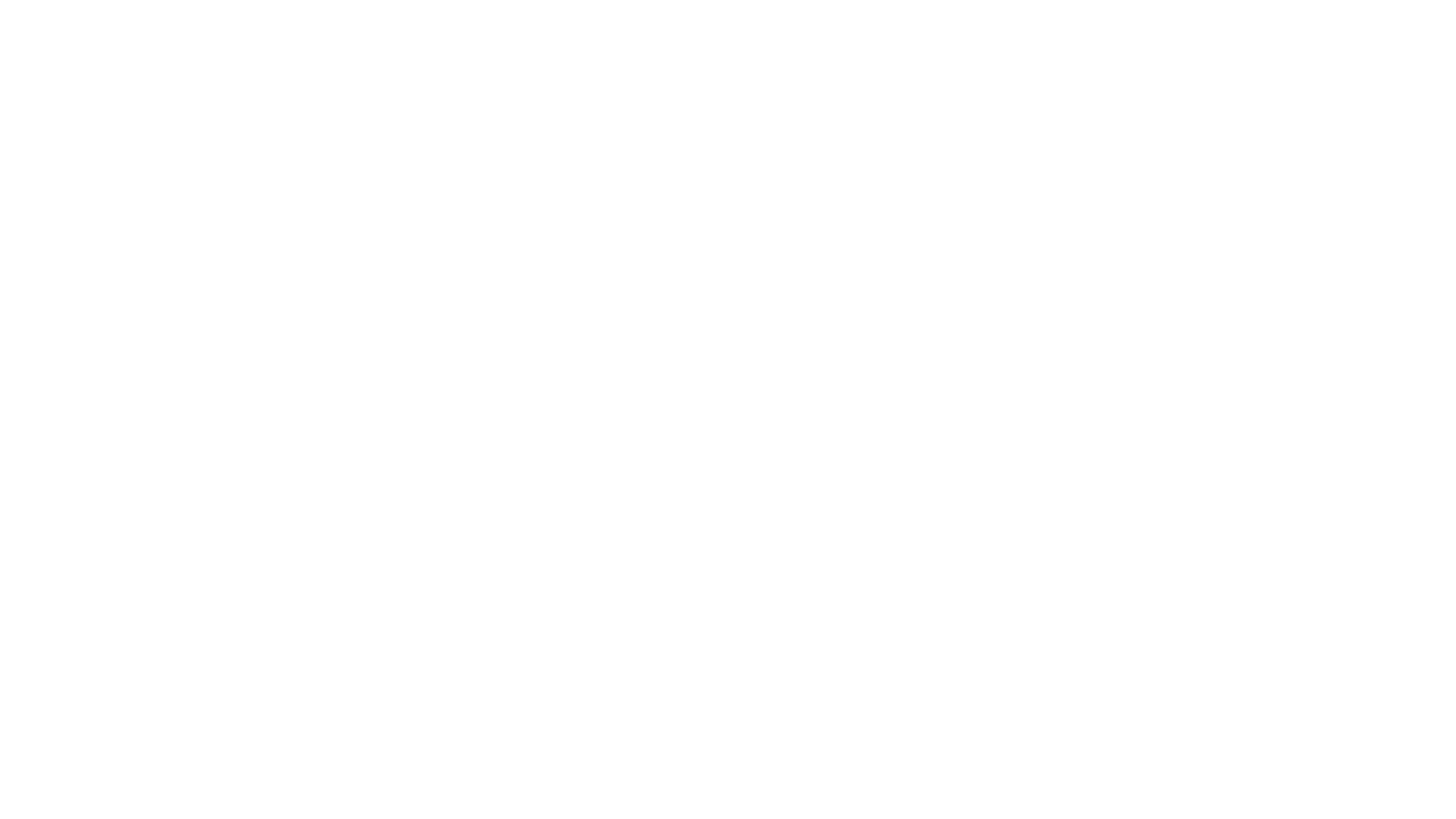 American Cancer Society
annual mammograms starting around age 45 
have the option to start yearly at 40
55+ switch to every other year depending on health
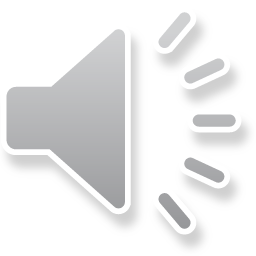 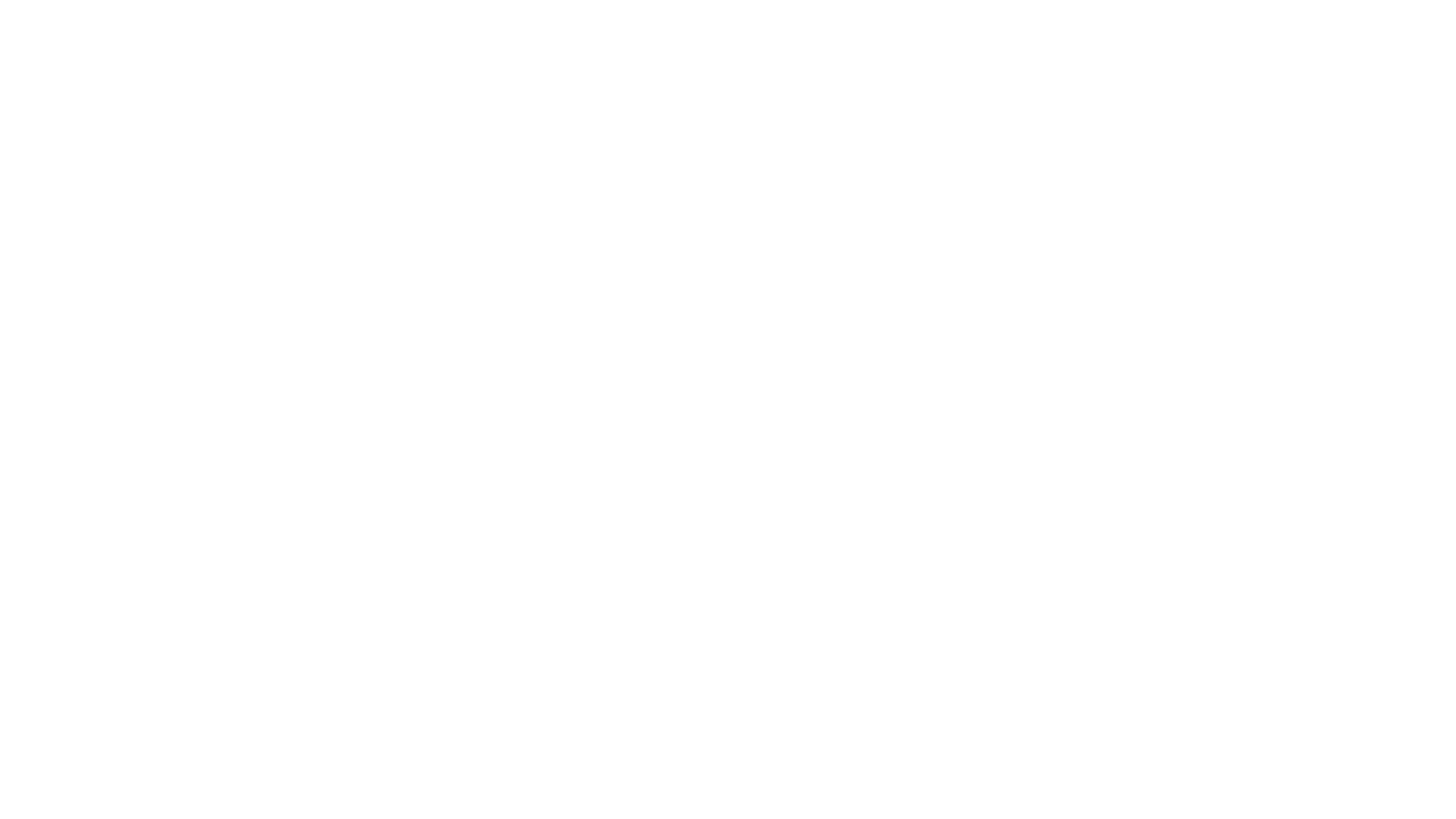 USPSTF
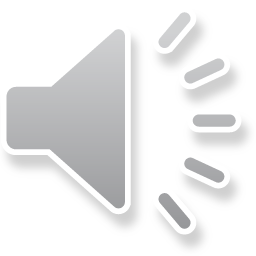 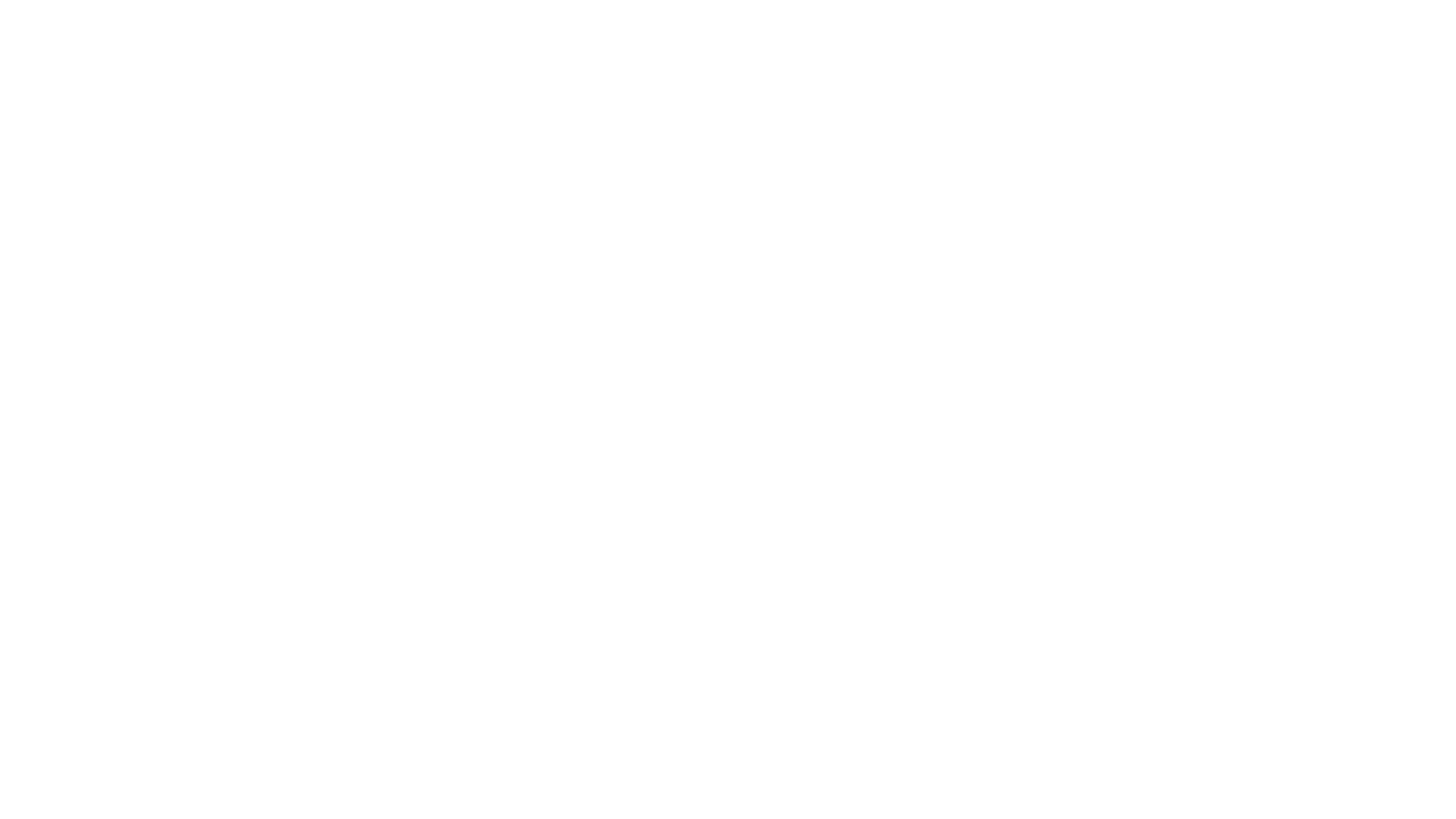 Making Sense of the changing information
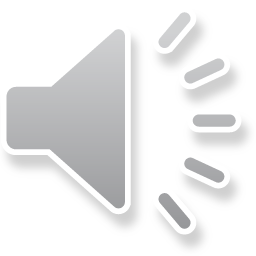 RESOURCES
USPTF GUIDELINES:			https://youtu.be/WVhdNpxkIEQ
SUSAN G KOMEN 			https://ww5.komen.org/BreastCancer/
AMERICAN CANCER SOCIETY	 	https://www.cancer.org/cancer/breast-cancer/
National Cancer Care Network: 	https://www.nccn.org/

Boyd NF, Martin LJ, Yaffe MJ, et al. (2011). Mammographic Density and Breast Cancer Risk: Current Understanding and Future Prospects. Breast Cancer Res. 2011; 13(6):223.
Check CM, Chun JE, Schnabel FR, et al. (2012). The Relationship of Mammographic Density and Age: Implications for Breast Cancer Screening. AJR Am J Roentgenol. 2012; 198(3):W292-W295.
Wolfe JN. (1976). Breast Patterns as an Index of Risk of Developing Breast Cancer. AJR Am J Roentgenol. 1976; 126(6):1130-1139.
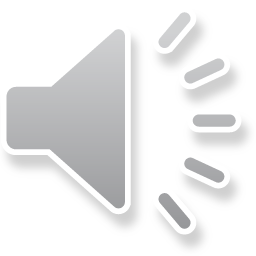 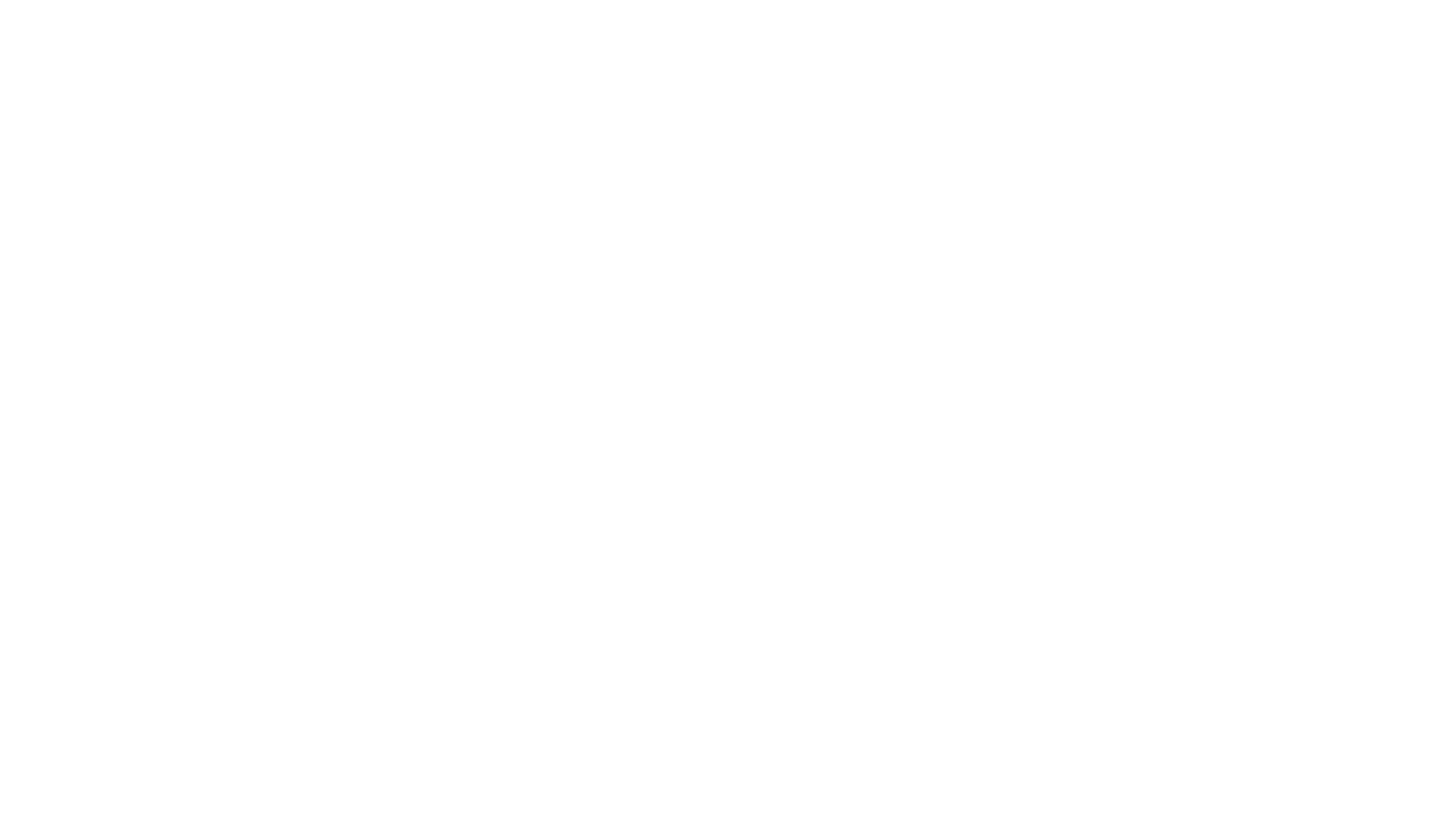 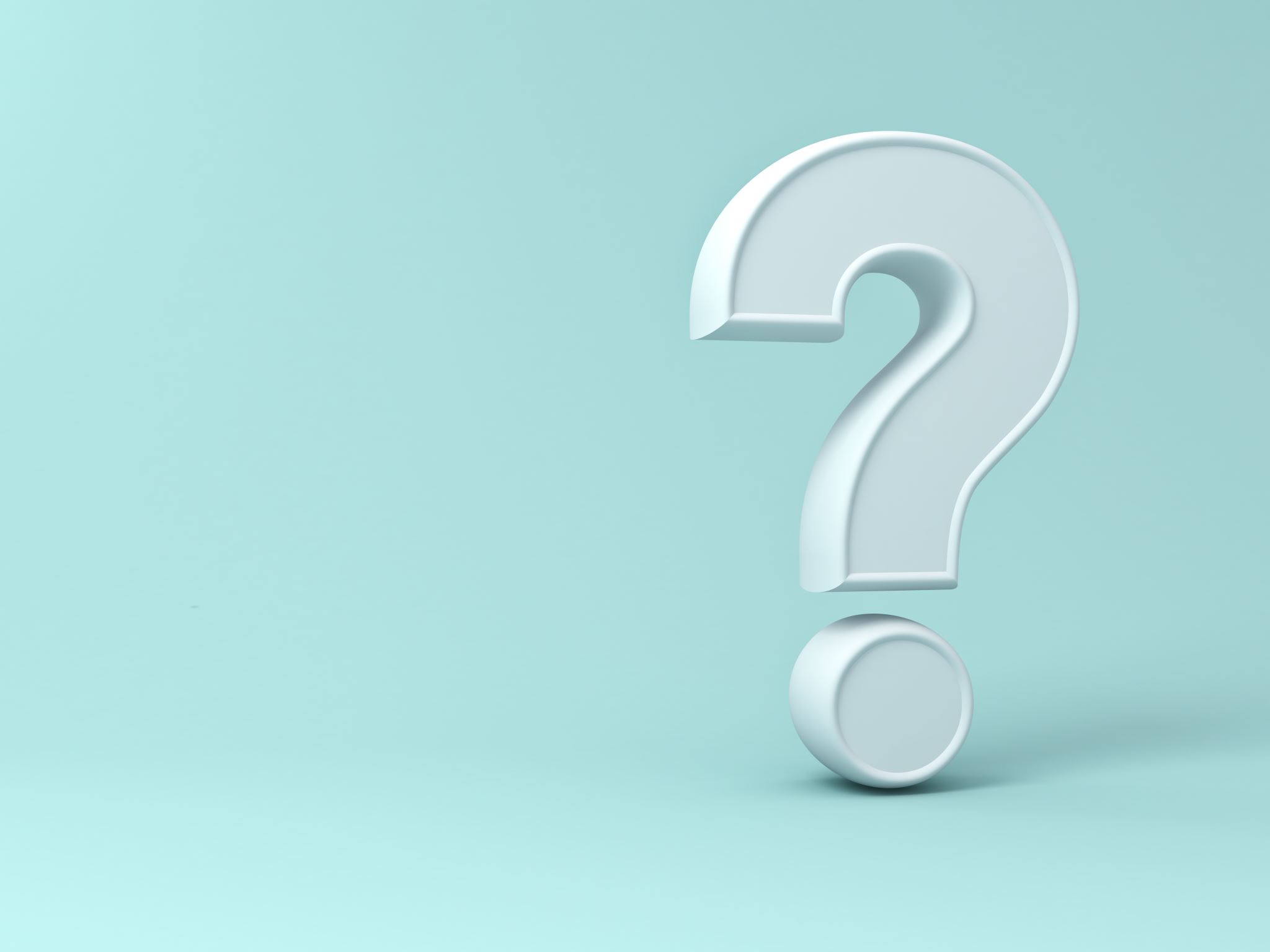 Questions?
Find us at aabcp.org
We are always online to chat.
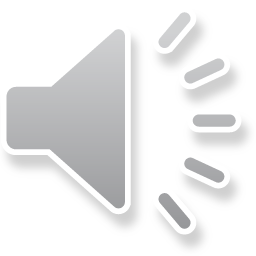 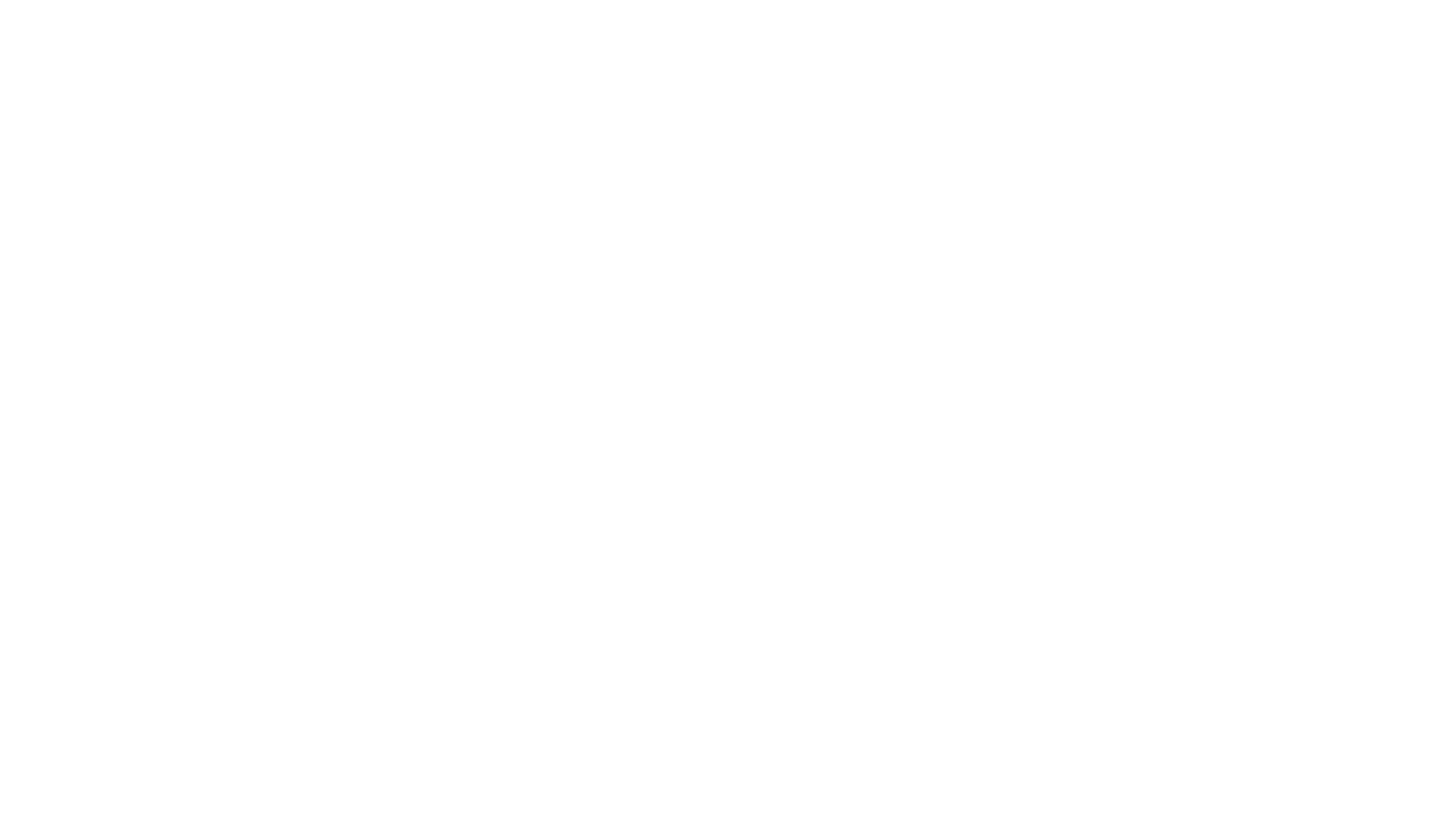 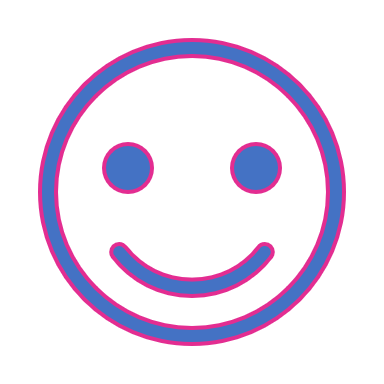 Thank you
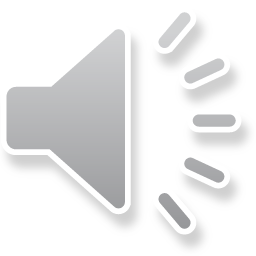 AABCP
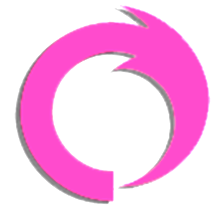 Web:       http://www.aabcp.org
Email:      policy@aabcp.org
Phone:    703 349 7014
Twitter:   @speakoutaabcp
LinkedIn: AABCP
Podcast:  Politics of Breast Care
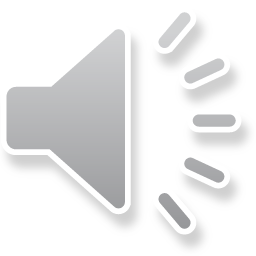